Milwaukee Police Department
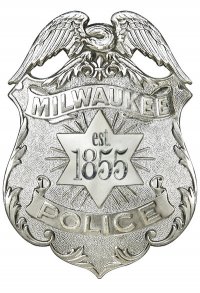 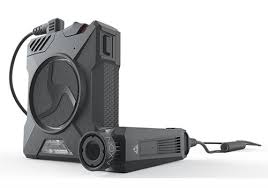 Police
Body 
Cameras
Wisconsin Legislative Council: Study Committee on the Use of Body Cameras
September 13, 2018  

For more information please contact: Sergeant Doug Wiorek, 414-935-7399;  DWIORE@milwaukee.gov
Alfonso Morales 
Chief of Police
About the presenter:
Douglas J. Wiorek – Milwaukee Police Department  

Sergeant since 2004.   Since 2015, he has fulfilled the role as the BWC Administrator/Program Manager and also serves as the Executive Officer for the IT Department. 

Has been a licensed law enforcement officer since 1988, including over twenty one years serving the City of Milwaukee. 

In addition to his law enforcement experience, Sgt. Wiorek has several years of private security supervisor experience in North America's largest shopping mall, the Mall of America, and has served as a volunteer firefighter.
The Road to Implementation of Body Cameras
07/13: The City of Milwaukee began considering the rollout of body cameras to increase transparency and accountability in modern policing 
07/13 - 09/13: MPD instituted a 60 day Body Camera Pilot at District Five in Milwaukee's North side 
Tested 5 cameras by 4 manufacturers including Panasonic, VieVu, Axon (2), & Digital Ally
02/15/14 - 05/14/14:  Request for Proposal (RFP) developed/submitted
10/17/14 - 11/20/14: RFP issued by City Purchasing
03/10/15 - 06/30/15:  In response to ongoing public feedback the City decides to expand to full program at cost of $4.5 million 
11/16/15: State Public Records Board approves MPD’s proposed data retention schedule 
06/30/15   Contract award issued to Axon 
5 year camera and storage solution for $4,351,014
03/31/18   Axon contract extended 5 additional years
The Road to Implementation of Body Cameras (continued)
Any rollout or changes to the body camera program must be approved by the City of Milwaukee’s Fire and Police Commission
The BWC program is governed by publicly available policies within Standard Operating Procedure 747 - Body Worn Camera
Camera Deployment - Phases 1 and 2
PHASE 1

10/21/15:     Phase 1 Camera “Go-Live date (179 cams)

PHASE 2

03/21/16:    Phase 2 Camera “Go-Live” date  (280 cams) and study funded by the U.S. Department of Justice begins
Camera Deployment - Phases 3 and 4
PHASE 3
June - Sept 2016:    Phase 3 “Go Live” (295 cams)
	Various start dates

PHASE 4 (Final Phase)

Nov - Dec 2016:      Phase 4 “Go Live” (430 Cams)
          	Various start dates

   Dec 2016  - Present: Full Enactment   (1,100+ Cams)
BWC Program…By the Numbers
Body Camera Program Manager/Administrator
Assisted by one full-time limited duty officer

1,100+ body cameras deployed – largest in state
The  Axon Flex 2 Body Camera
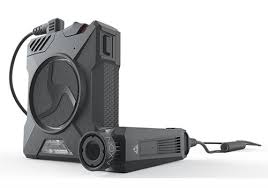 Demo:  

How the camera works

Camera mounting options 

Docking / uploading cameras
BWC Mounts for MPD
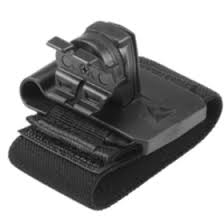 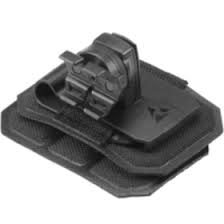 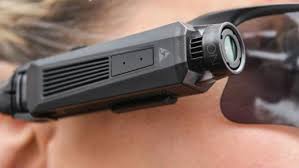 Vest Mount                   Sunglasses Mount          Epaulette Mount
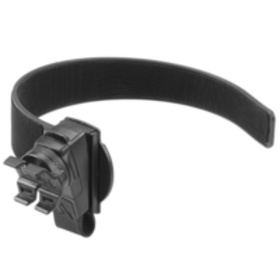 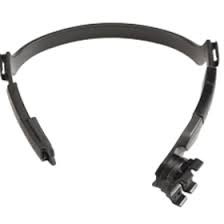 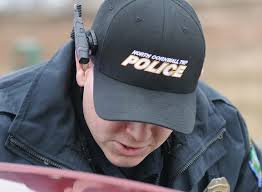 POV Head Mount            Ball Cap Mount               Collar Mount
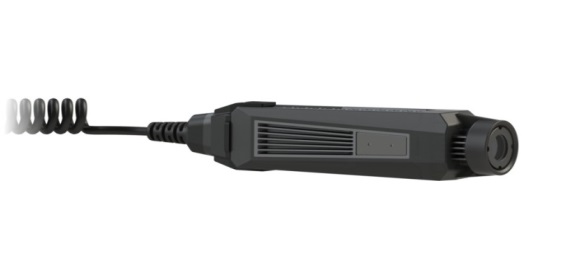 Axon Flex 2 Cameras
Cams are individually serial numbered/assigned 

64 GB storage capacity  = 23½ hours of video storage  (Up from 8GB and 9½ hours)

Records @ 30 fps with a 30 second pre-buffer      	(video only/no sound) 

The lens has a 120 degree field of view 
     	(Up from 75 degrees).
BWC Data Work Flow
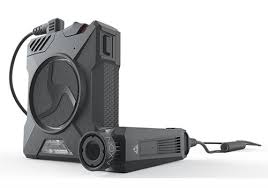 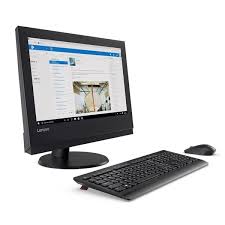 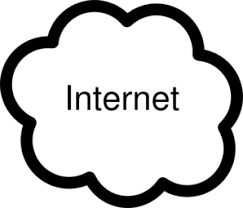 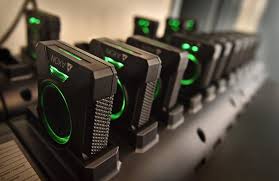 Strategies for Policing Innovation (SPI) Grant
MPD awarded a competitive federal grant of $660,000 to study the implementation of the program from 2015- 2018 

The study is a collaborative effort between MPD and Strategies for Policing Innovation (SPI); U.S. Department of Justice Bureau of Justice Assistance (BJA); and the Urban Institute 

Study required a randomized selection of 252 sworn members city-wide to wear a camera (randomized by grant partners).   Another group of 252 members formed the control group which did not wear cameras.
Budget Realities and Next Steps
Estimated for full-scale deployment of body cameras for 2018: $1.2 million
Projected costs for ongoing enactment for 2019: ≈$1.2 million 
Potential to add body cameras to 25 undercover agents if necessary resources are secured
Questions?
Danielle Decker
Intergovernmental Relations | City of Milwaukee
City Hall | 200 E Wells St, Room 606 | Milwaukee, WI 53202
414-286-5589 
www.milwaukee.gov/ird
Sergeant Douglas J. Wiorek
Executive Officer – Office of Police Information Systems 
 
Milwaukee Police DepartmentOffice of Police Information Systems
2333 N. 49th Street, Room 301
Milwaukee, WI 53210
 
Direct Office Line: 414-935-7399
Email:  dwiore@milwaukee.gov